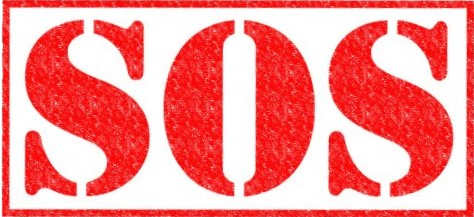 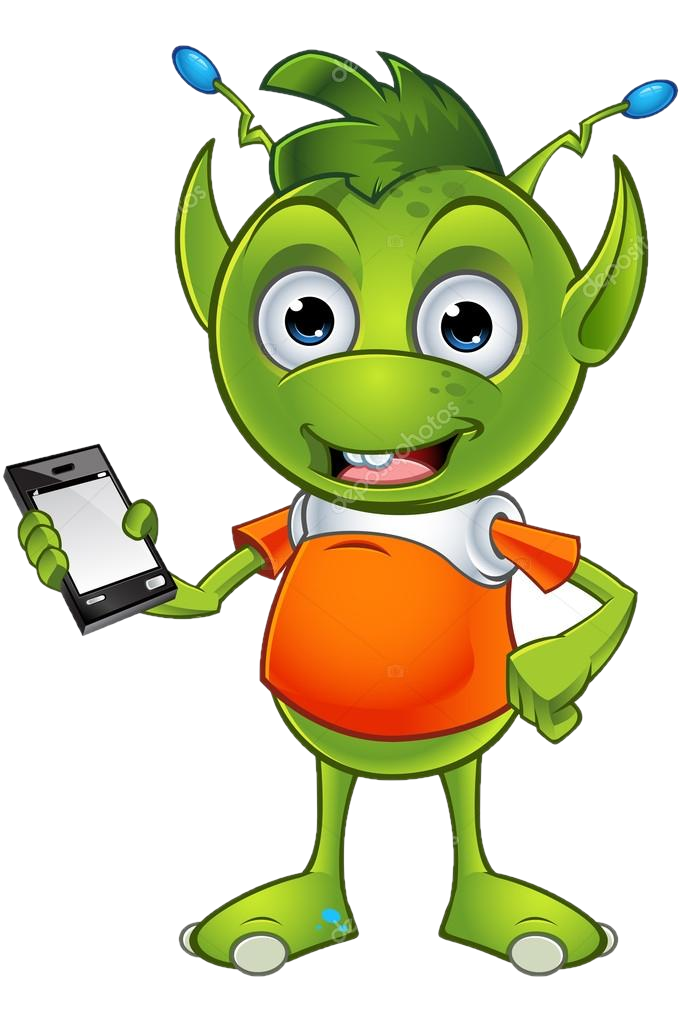 Внимание! Внимание!Здравствуйте, Земляне!Над планетой вашей пролетали,Много интересного видали;И у нас когда-то на планете,Было красиво, поверьте дети!Но мы обидели природу-Отравили воздух, воду,Погибли птицы и цветы,И нет теперь у нас красоты.Мы вас просим дети: - Помогите!!!Краски все вы нам верните!!!
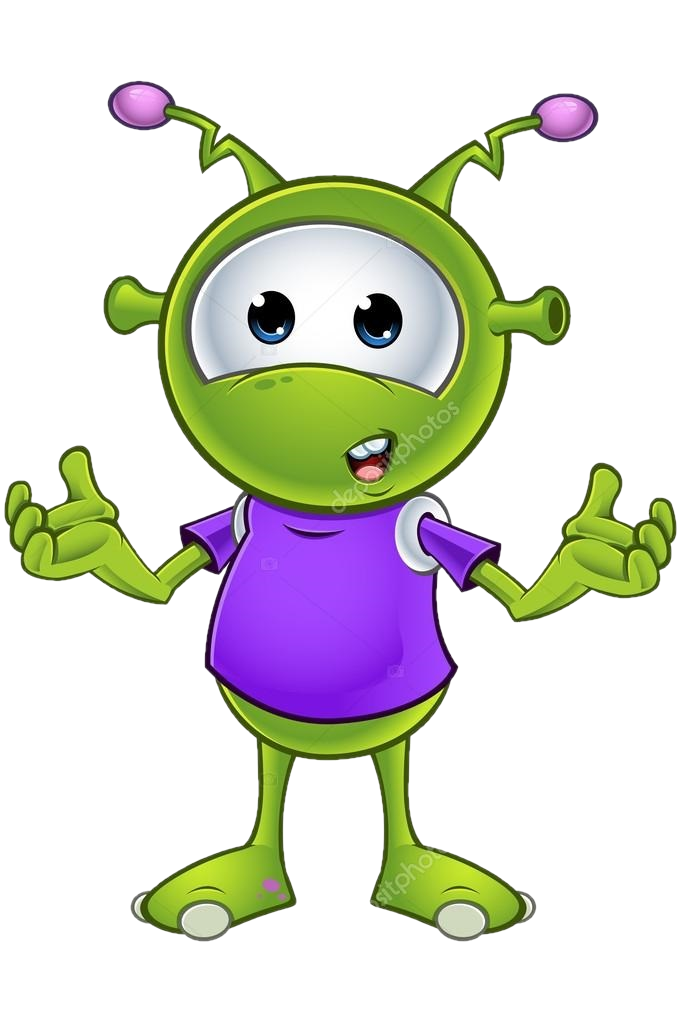 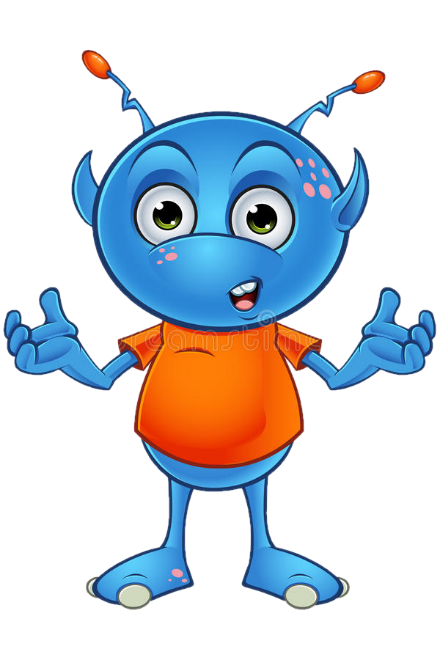 СПАСИБО, РЕБЯТА!
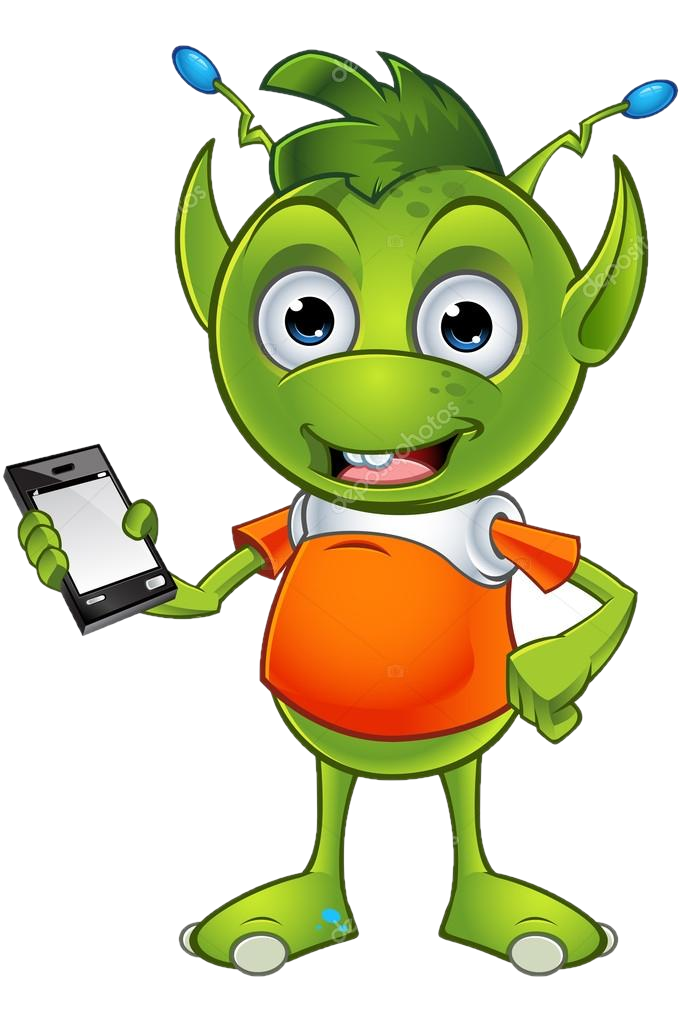